薬物依存を防ぐ
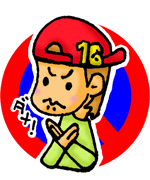 ｢運動調節｣　｢ホルモン調節｣　「快の感情」
「意欲」　「学習」　に関わる、脳内の神経伝達物質

「ドーパミン」が影響する!
沖縄県教育委員会
[Speaker Notes: ◎　依存症は、｢脳が変質してしまい、意思の力ではなかなか治せない状態｣であることを勉強します。

◎　脳内の神経伝達物質である｢ドーパミン｣がキーワードです。]
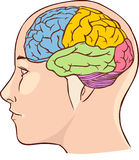 前頭前野
ドーパミン
楽しいもの
好きなもの
幸 福 感
刺激
人間の脳は、｢好きなもの｣や｢楽しいもの｣の刺激が入ると、ドーパミンが分泌され、それによって｢快感｣や｢幸福感｣を得ることができます。

　楽しいことを繰り返し行いたくなるのは、ある行為や行動でドーパミンが放出されて快楽を感じると、脳がそれを学習して再びその行為や行動をしたくなるわけです。
また味わいたい！
[Speaker Notes: ◎　人間の脳は、自分ががんばったり、能力が上がってくることに｢喜び｣を感じるようにできています。

◎　その｢喜び｣を感じたときには、｢ドーパミン｣という神経伝達物質が出ているそうです。

◎　スマホでゲームをしたり、ＳＮＳでいろんな人たちとつながっていることが｢楽しい｣と感じるときでも、ドーパミンはもちろ
　　ん出ています。

◎　脳は、その楽しさや快感を記憶しているそうで、｢また味わいたい｣という気持ちにあり、その行動を繰り返すのです。

◎　人に褒められたり、何かを頑張って続けた結果が良かったりすると、脳はそのような｢ご褒美｣がもらえるのです。]
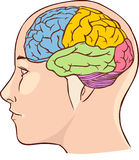 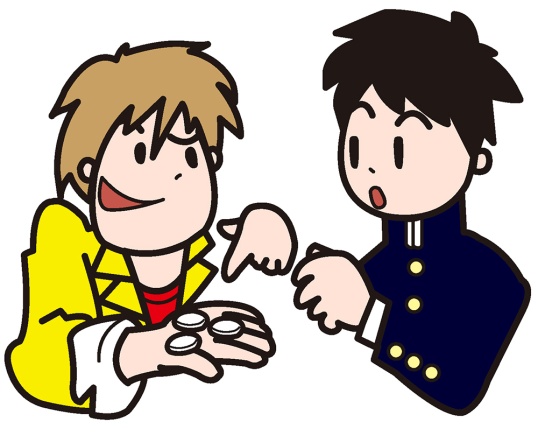 薬物＝気持ちいい
薬物＝気持ちいい
薬物＝快楽
薬物＝快楽
薬物＝快楽
薬物＝快楽
薬物＝快楽
薬物＝気持ちいい
ドーパミン
違法薬物
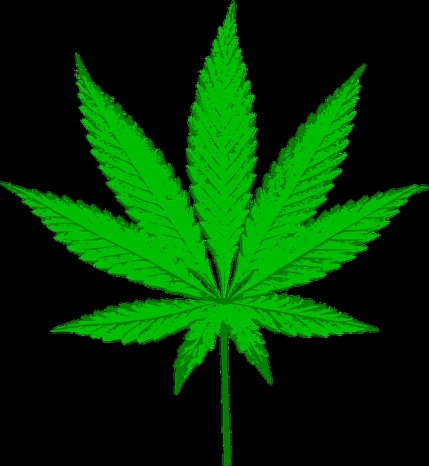 強い刺激
強い刺激
強い刺激
違法薬物
依存薬物の影響で、ドーパミンが強制的に出される。脳はその快楽を死ぬまで忘れることなく、一生涯薬物による快楽を求めるようになってしまう。
違法薬物
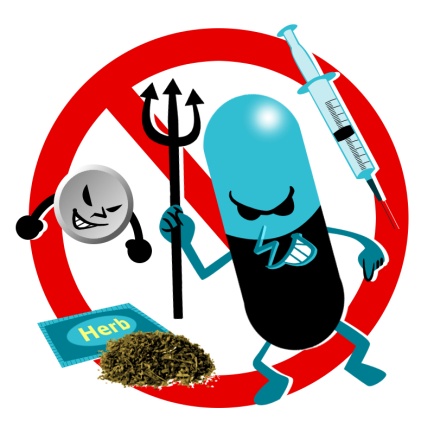 [Speaker Notes: ◎　ところが、薬物などで強制的に脳を刺激し、薬物の力で無理矢理ドーパミンを出させられる状態が続くと、脳は、日常生活の普通の刺激ではドーパミンが出せない、という状態になってくるのです。

◎　その状態では、｢薬物を使うといい気持ちになる｣と脳が学習し、本人に対して脳から指令が出始めます。
　　「薬を使えば気持ちよくなれる。」「あと一回使えば今の苦しさから逃れられる。」

◎　その｢脳の要求｣は、一度始まったら、一生涯止むことはないのだそうです。

◎　一人の意思の力では、そう簡単に克服することはできないものだと言われています。]
｢薬物依存症｣になるとどうなるか

～「ある大麻乱用者の告白」より～
[Speaker Notes: ◎　スライド読み上げ]
大麻乱用者の告白(３０代・男性)
①私は、中学の頃からマジックマッシュルームという違法薬物を使っていました。
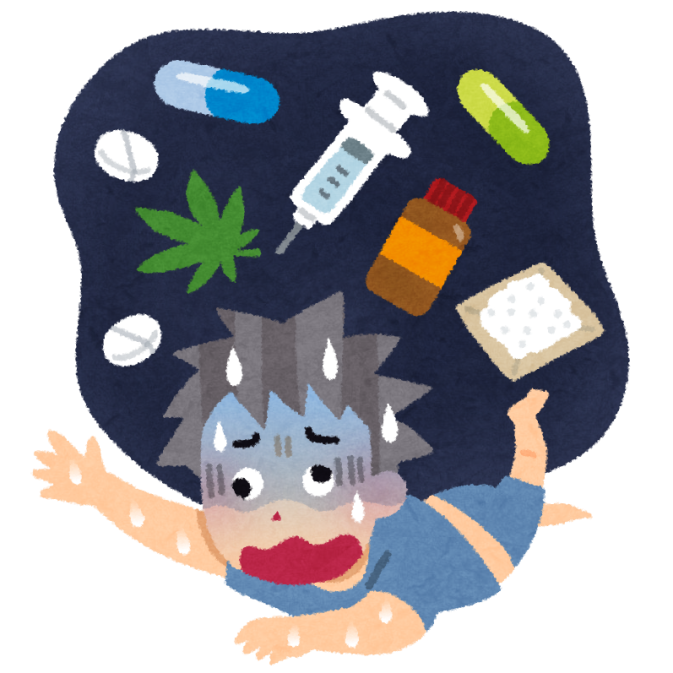 ②大麻については、違法なものという認識はありました。しかし、罪の意識よりも興味が勝りました。
[Speaker Notes: スライド読み上げ]
大麻乱用者の告白(３０代・男性)
③地元でミュージシャンとしての知名度が上がってきた頃、大麻所持で逮捕され、名声を全て失いました。
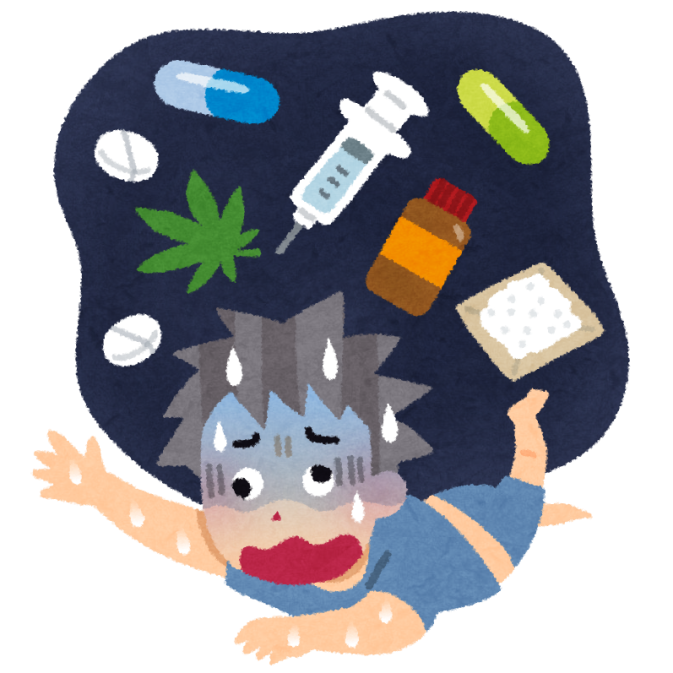 ④このときは執行猶予判決で、これを機に大麻と縁を切り、就職してまじめに生活するようになりました。
[Speaker Notes: スライド読み上げ]
大麻乱用者の告白(３０代・男性)
⑤数年後、偶然再会した昔の友達から大麻を勧められたことから、｢一回だけなら大丈夫｣という安易な気持ちで吸ってしまいました。
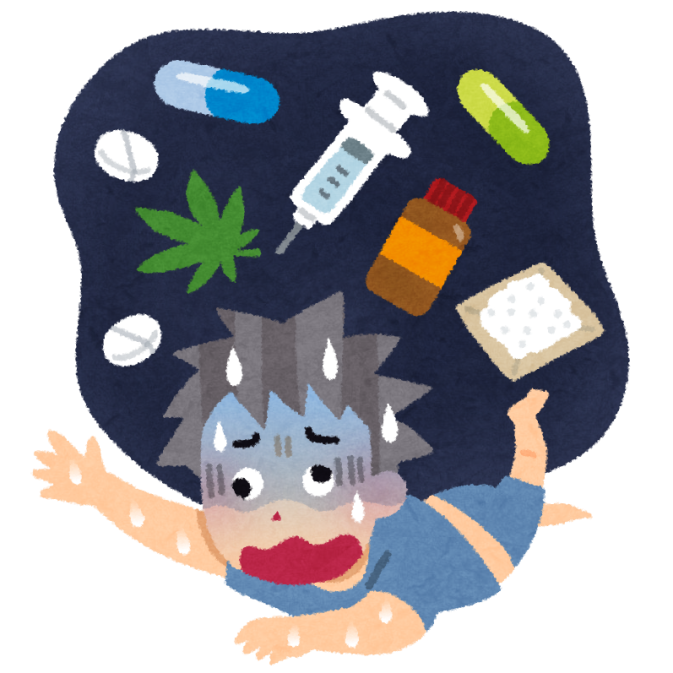 ⑥それをきっかけに、歯止めがきかなくなり、妻子に隠れて再び大麻を吸うようになっていきました。
[Speaker Notes: スライド読み上げ]
大麻乱用者の告白(３０代・男性)
⑦私はその後、実刑判決を受け、刑務所で生活しています。私の人生は、節目に際して全て大麻によって壊れていることに気付きました。
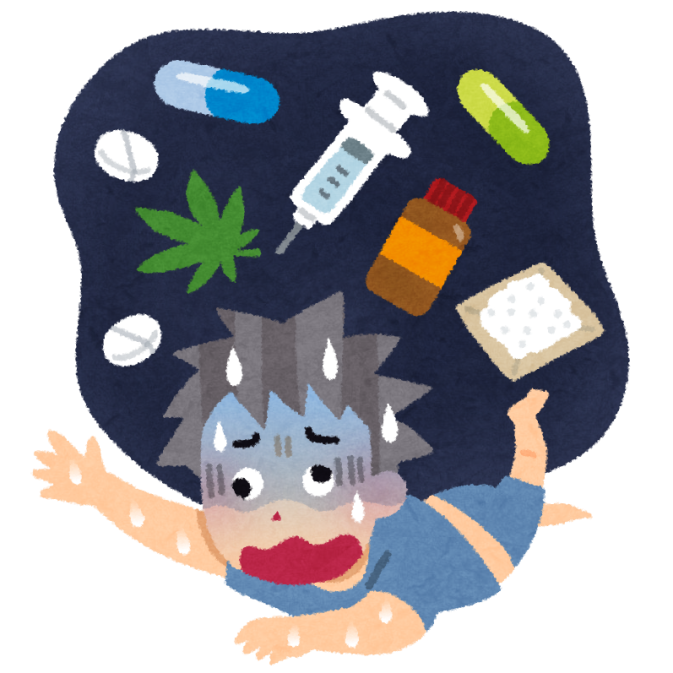 ⑧自分ではコントロールできていたと思い込んでいましたが、ちっともコントロールできずにいたことにも気づきました。
[Speaker Notes: スライド読み上げ]
この手記を書いた男性は、今でも、

｢大麻を使いたい｣という

脳の欲求と闘っています。

本人は、｢やめるべきだ｣と心では分かっています。

しかし「脳」が「薬物の快楽」を記憶しており、

その記憶は一生消えないのです。


　あなたの小さな心の隙に、

　　入り込んだ｢違法薬物｣の悪魔は、

　　　　一度あなたに取り憑くと、

　　　　　　一生涯、あなたの耳元で

　　　　　　　　　ささやき続けると言われています。
[Speaker Notes: スライド読み上げ

◎　｢一度だけなら大丈夫だろう｣という“心の隙”に、違法薬物の悪魔が取り憑きます。

◎　｢その一回｣が命取りです。]